The effects of extreme climate events on avian demographics:the role of habitat refugia in mitigating climate change effectsYear 2
Pat Heglund, A. M. Pidgeon, R. Akcakaya, W. Thogmartin, T. P. Albright, S. J. Vavrus, C. H. Flather, B. Bateman, J. Gorzo, V. C. Radeloff
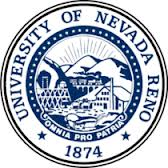 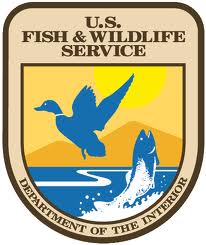 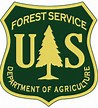 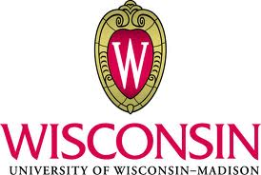 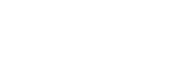 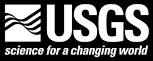 Main Goals
Basic science: Predict the effects of droughts, heat waves, and cold snaps, on bird demographics
Applied science:
   Quantify and enhance the role of National Wildlife Refuges and National Forests as refugia for birds during extreme events
Main Goals
Basic science: Predict the effects of droughts, heat waves, and cold snaps, on bird demographics
Applied science:
   Quantify and enhance the role of National Wildlife Refuges and National Forests as refugia for birds during extreme events
Abundance declines
Mortality
Movement
Lower recruitment
Adult mortality
Out-migration
Concentrate in refugia
[Speaker Notes: This is our theoretical framework.
Alternative hypotheses for local abundance drops]
Extreme events data
Droughts: 
MODIS NDVI anomalies
Given monthly NDVI versus its mean 2003 - 2011
National Land Data Assimilation System NLDAS2 
Standardized Precipitation Index (SPI)
Standardized Precipitation Deficit (SPEI)
For each day from 1979 to 2012, in windows of 1, 3, 5, 10, 15, 20, 30, 45, 60, 75, 90, 120, 150, 180, 270 days, and 1, 2, 3, 4, 5 years
Extreme events data
Heat Waves
MODIS Land Surface Temperature exceedances
NLDAS2 
Standardized Temperature Index Maximum (STImax)
Spring Cold Snaps
MODIS snow cover
NLDAS2
Standardized Temperature Index Minimum (STImin)
June 2011 MODIS LST exceedance
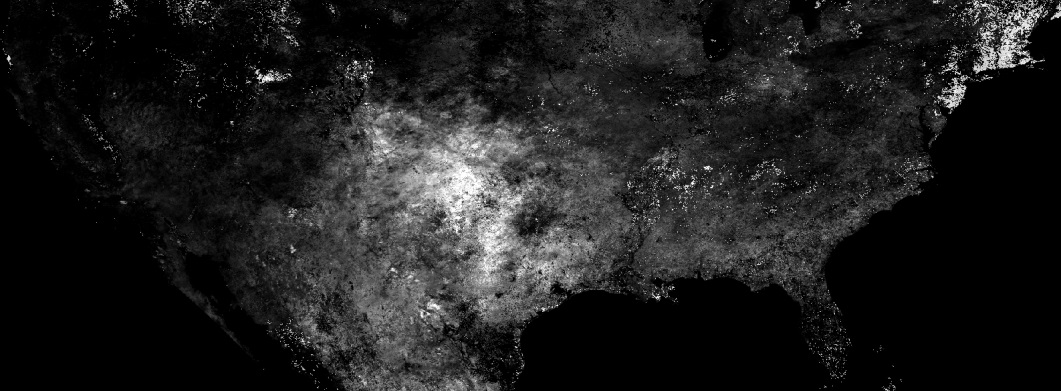 [Speaker Notes: Just some examples.  Here the Texas drought of 2011]
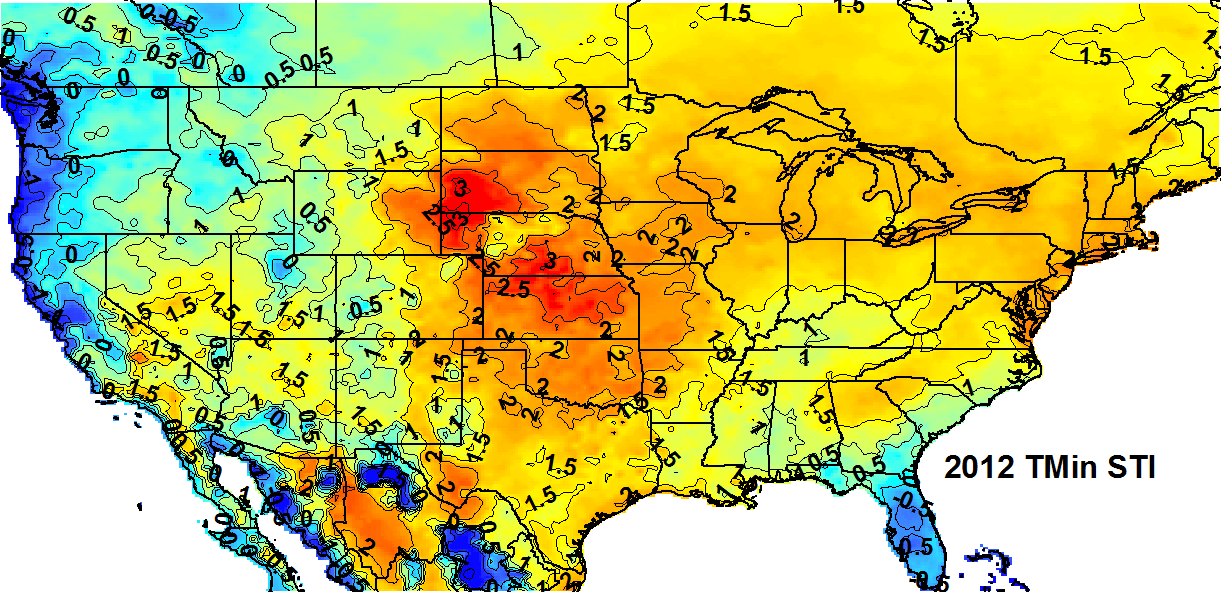 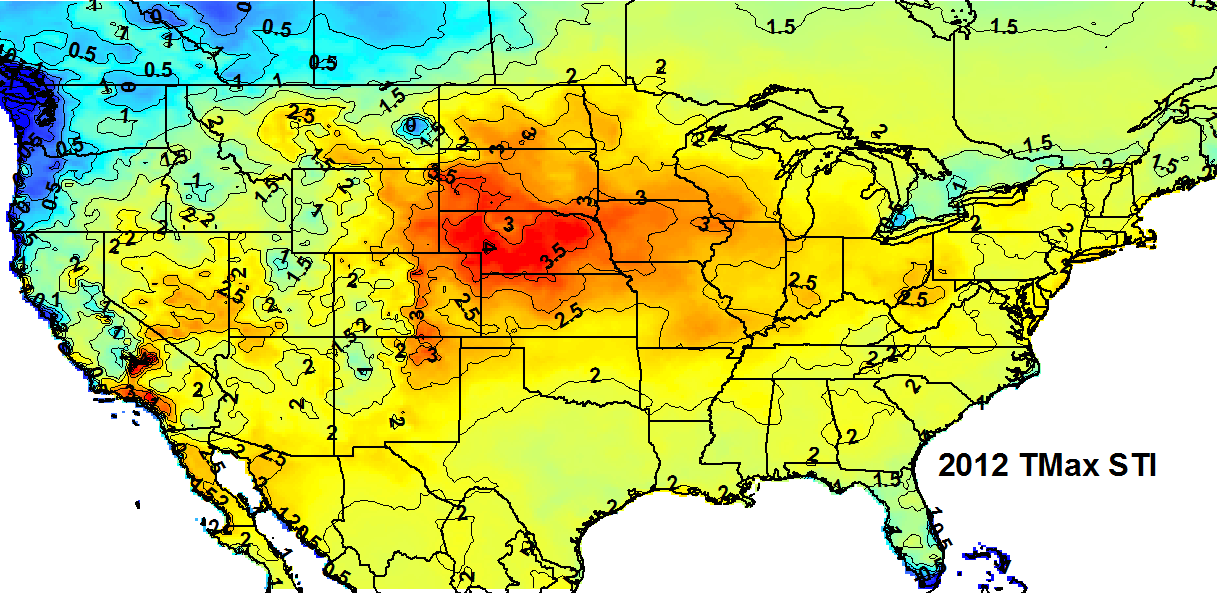 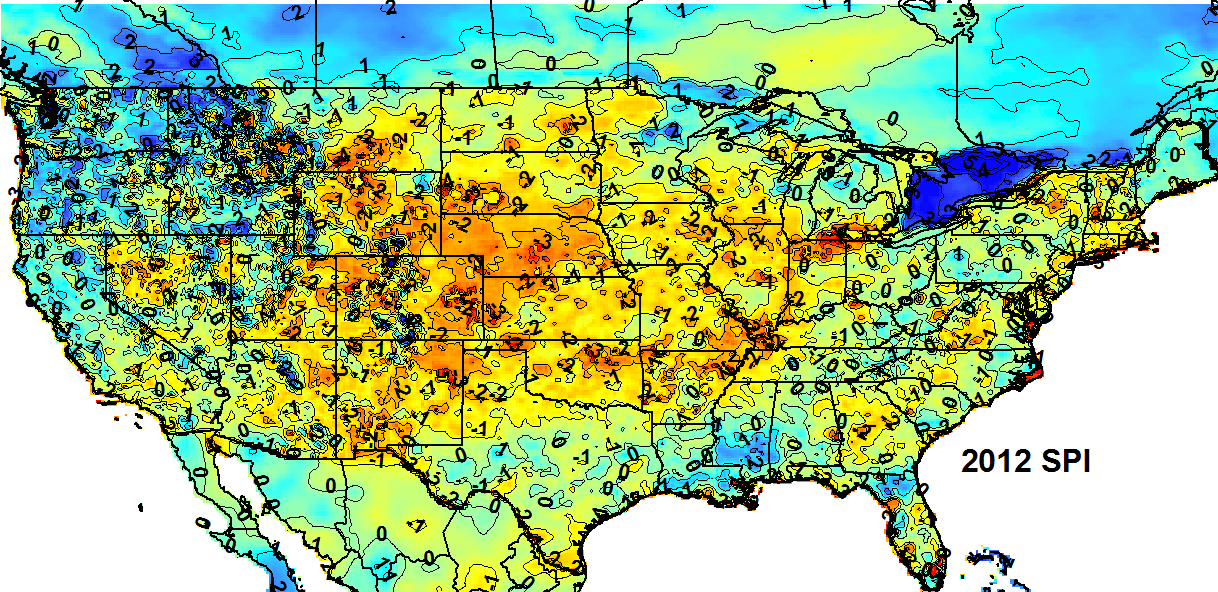 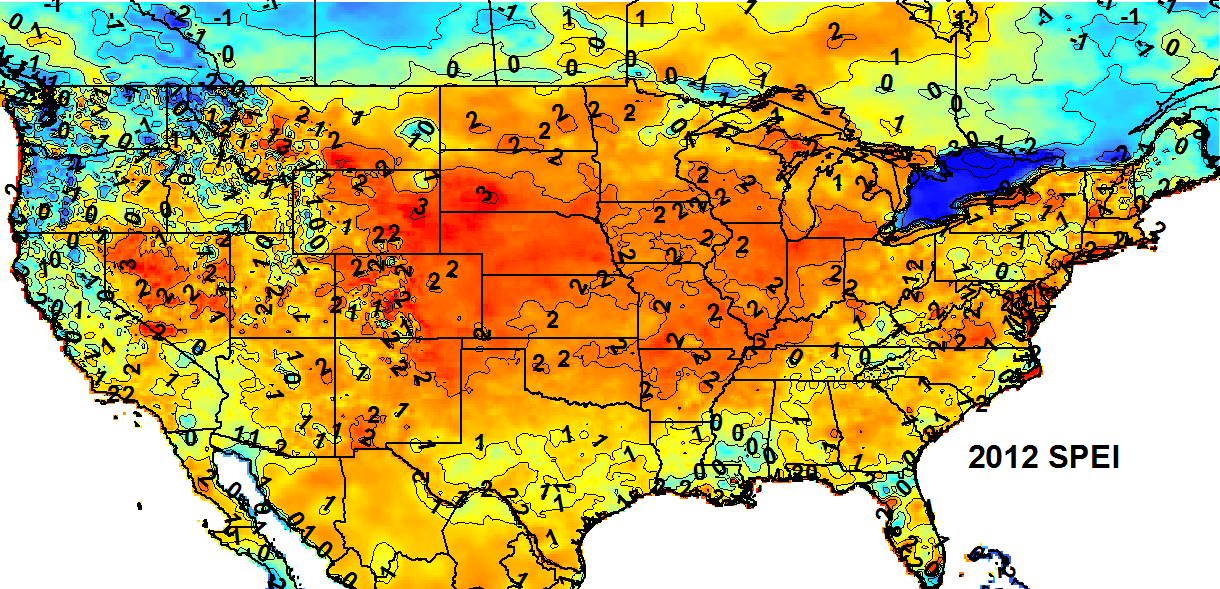 [Speaker Notes: 2012 heatwave in the Midwest.]
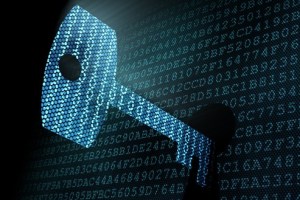 [Speaker Notes: We have LOTS of great data on extreme events.  Working on making it available]
Abundance declines
Mortality
Movement
Lower recruitment
Adult mortality
Out-migration
Concentrate in refugia
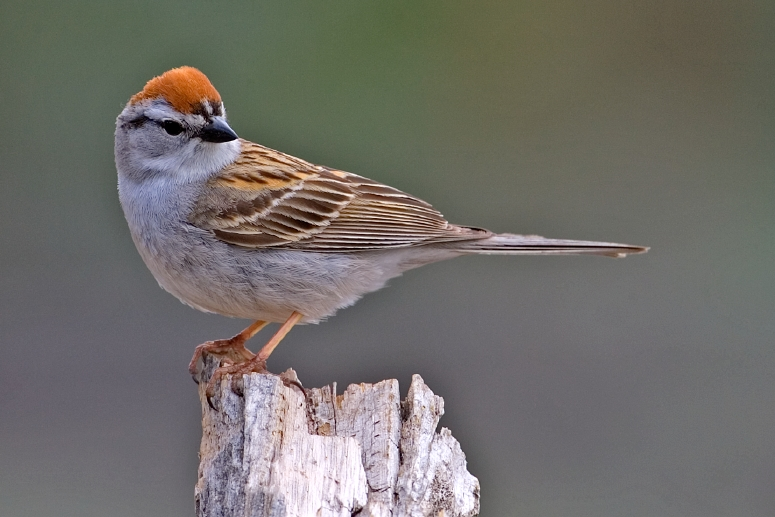 North American Breeding Bird Survey Data
Route importance
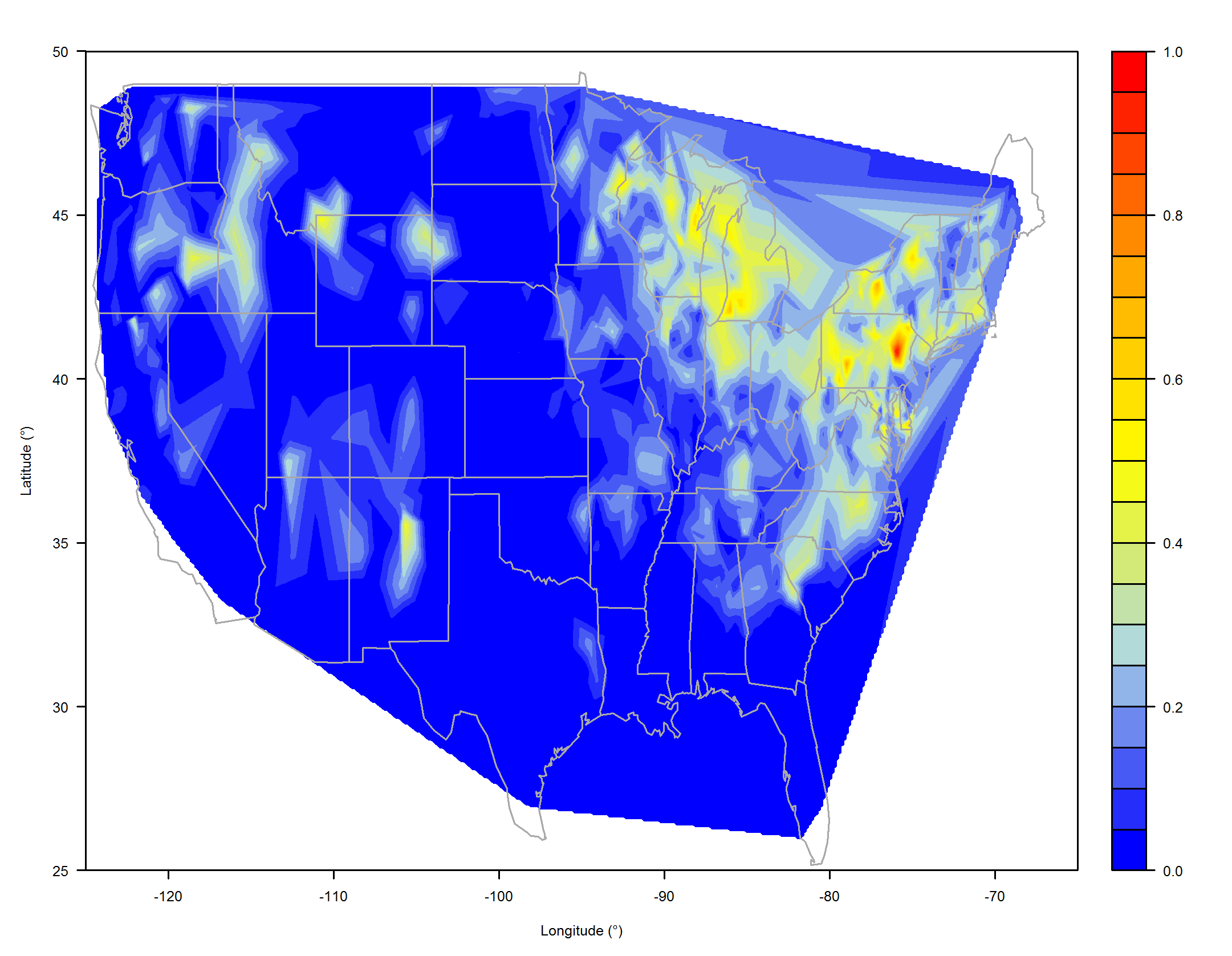 2007 May SPI
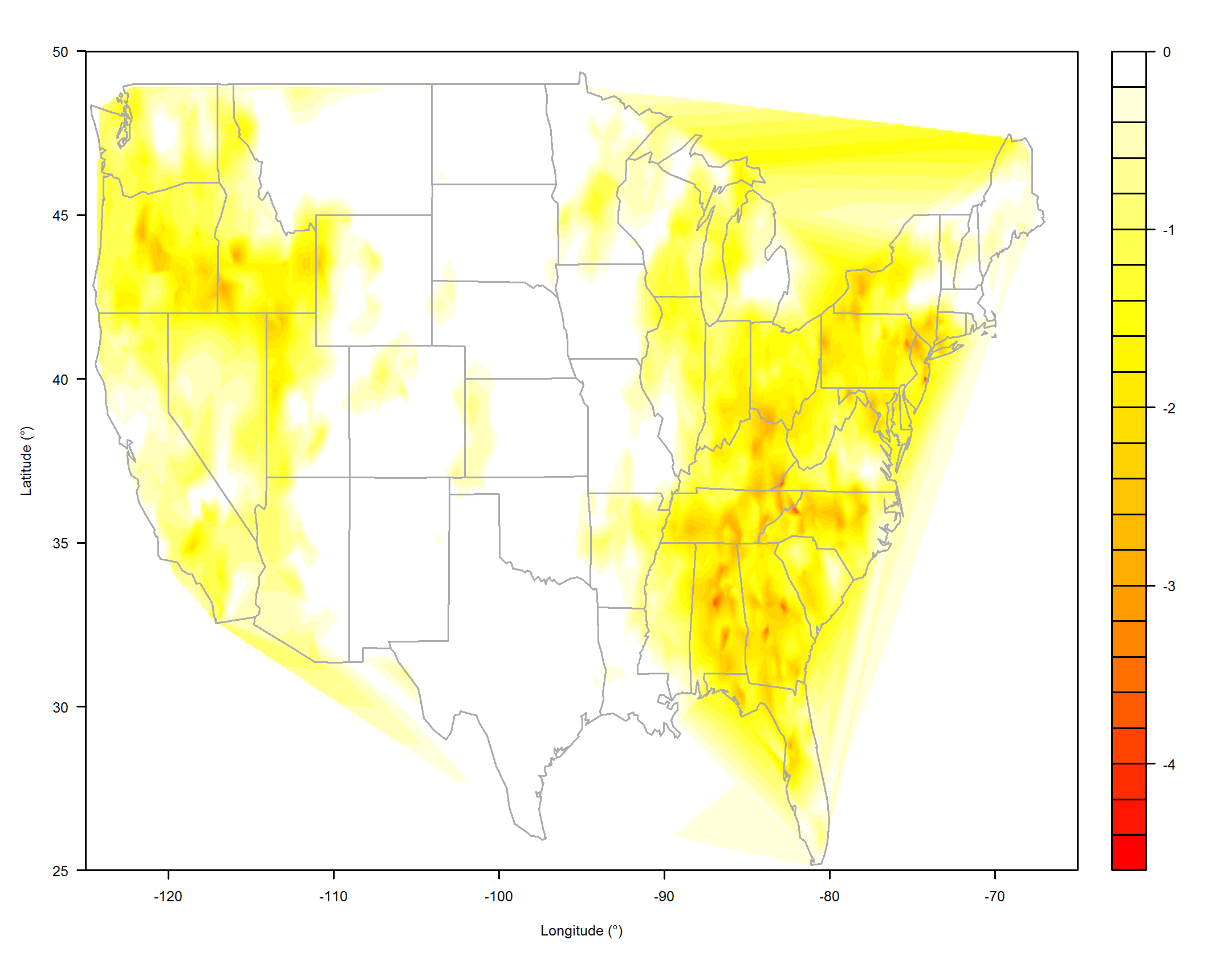 Importance x 2007 May SPI
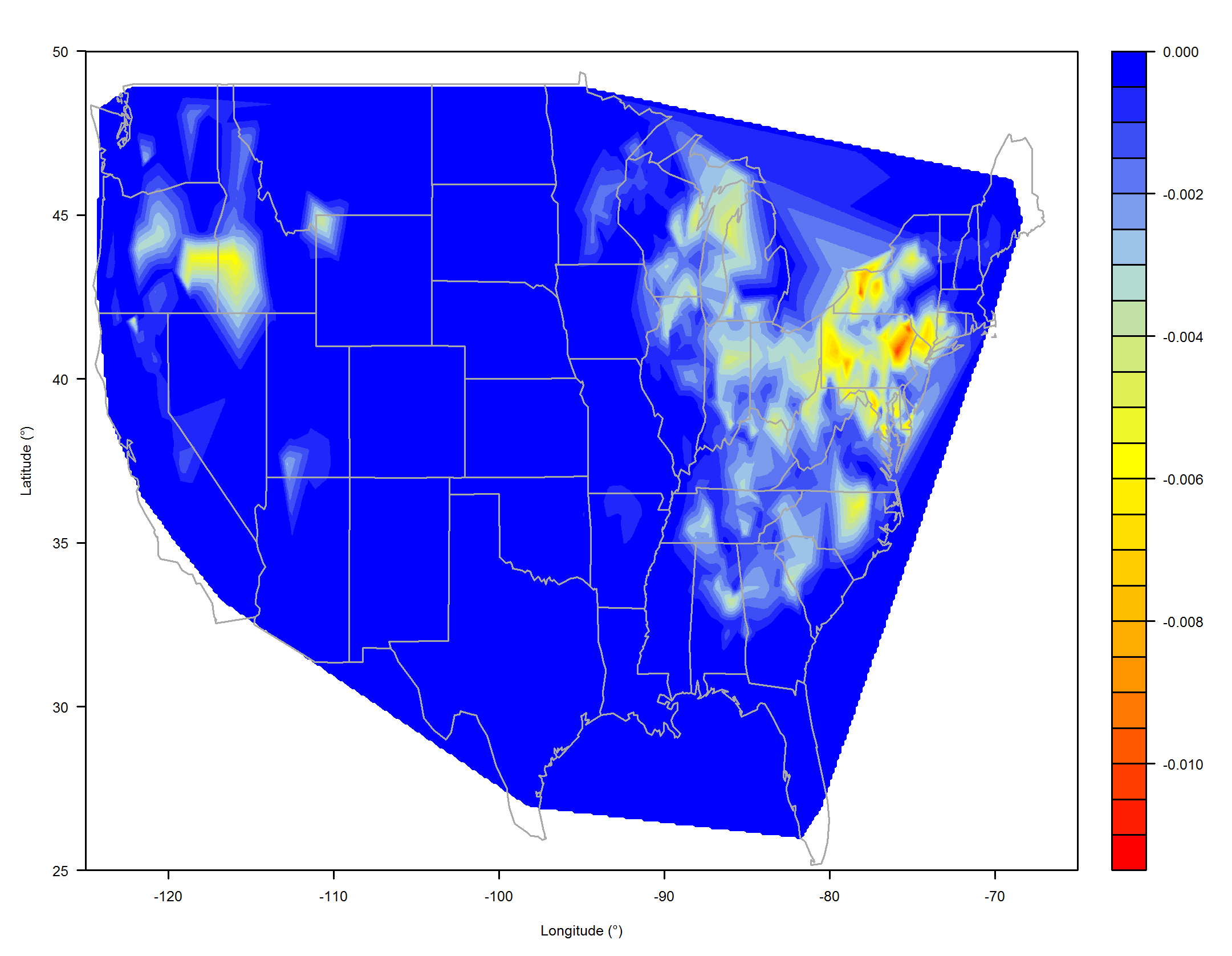 Importance x 2007 May SPI
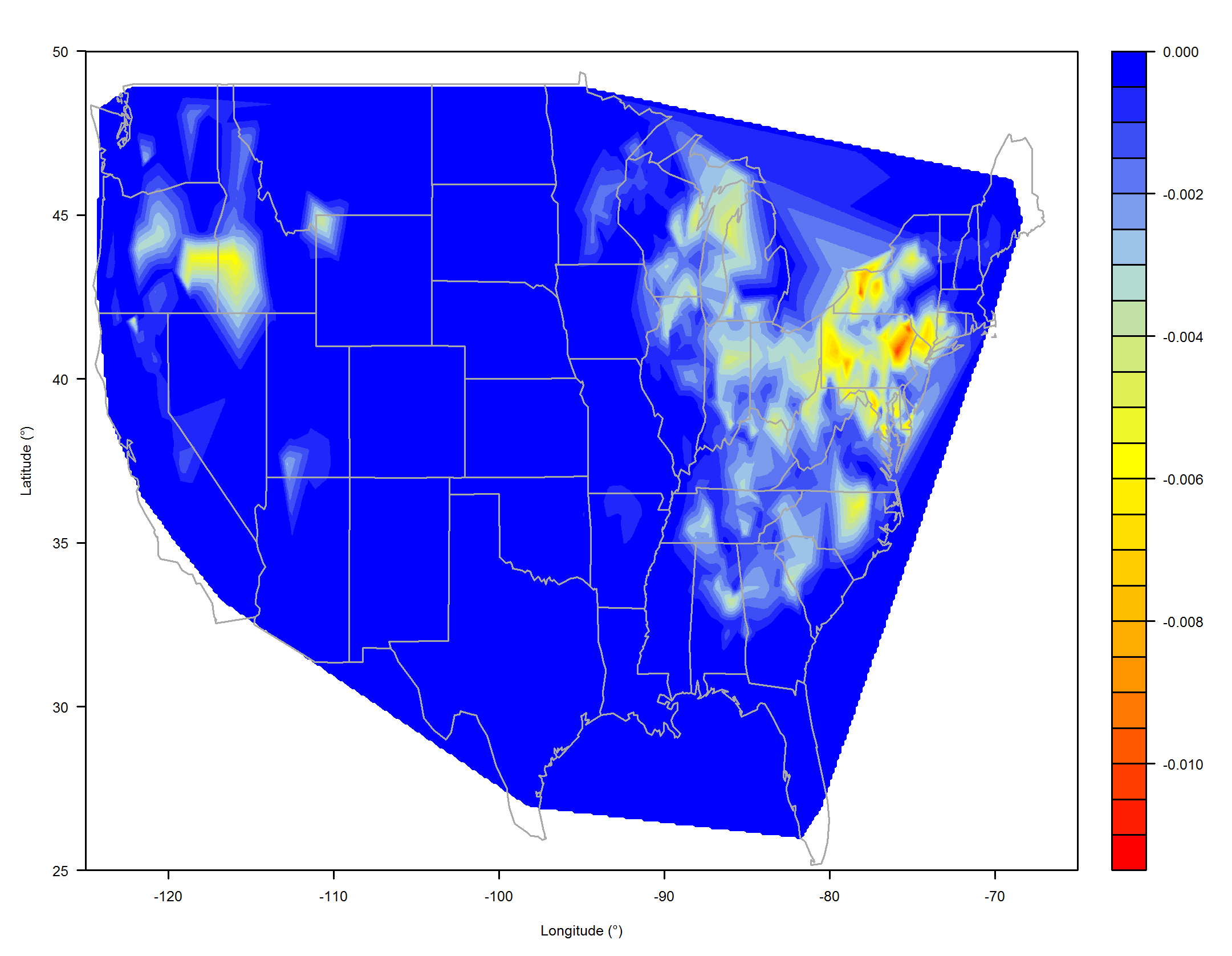 
Magnitude of impact of May drought for Chipping Sparrow throughout their range in 2007
May droughts for Chippers
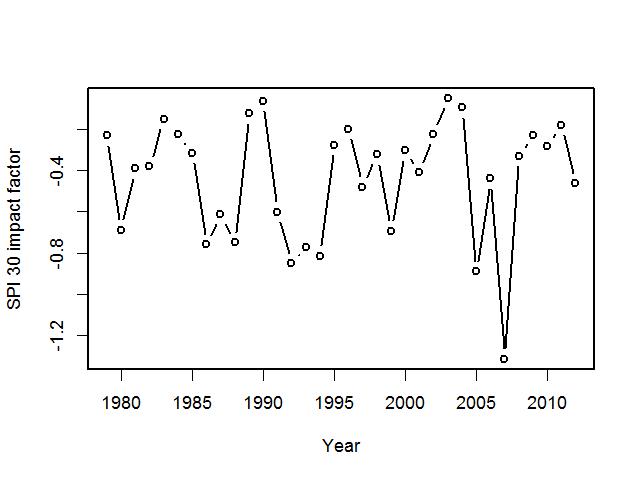 Statistical modeling
Annual abundance –> mortality
Annual deviance –> movement
For both, accounted for abundance in prior year
AIC model selection detected significance of extreme measures
Modeled drought, heat waves, and cold snaps, in May of same and prior year and in summer of prior year, for 383 species
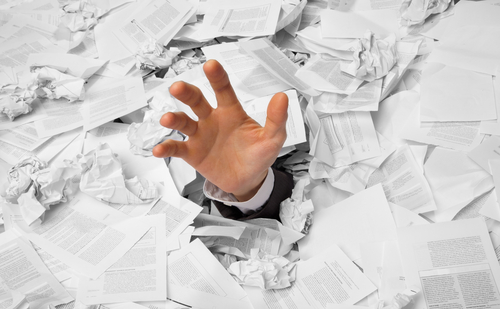 [Speaker Notes: Thank heavens for postdocs!!]
Results
Mortality due to drought in 30% of all species (116 of 383) 
56 due to same year May drought
34 due to prior year May drought
43 due to prior year Summer drought
(17 due to more than one)
Results
Movement due to drought in 14% of all species (55 out of 383)
17 due to same year May drought
21 due to prior year May drought
24 due to prior year Summer drought
(7 due to more than one)
Abundance declines
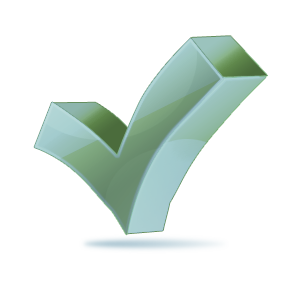 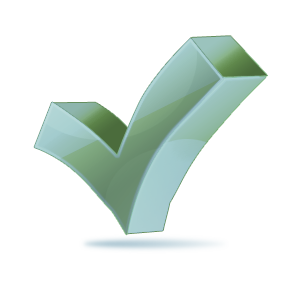 Mortality
Movement
Lower recruitment
Adult mortality
Out-migration
Concentrate in refugia
Abundance declines
Mortality
Movement
Lower recruitment
Adult mortality
Out-migration
Concentrate in refugia
MAPS (Monitoring Avian Productivity and Survival) Stations
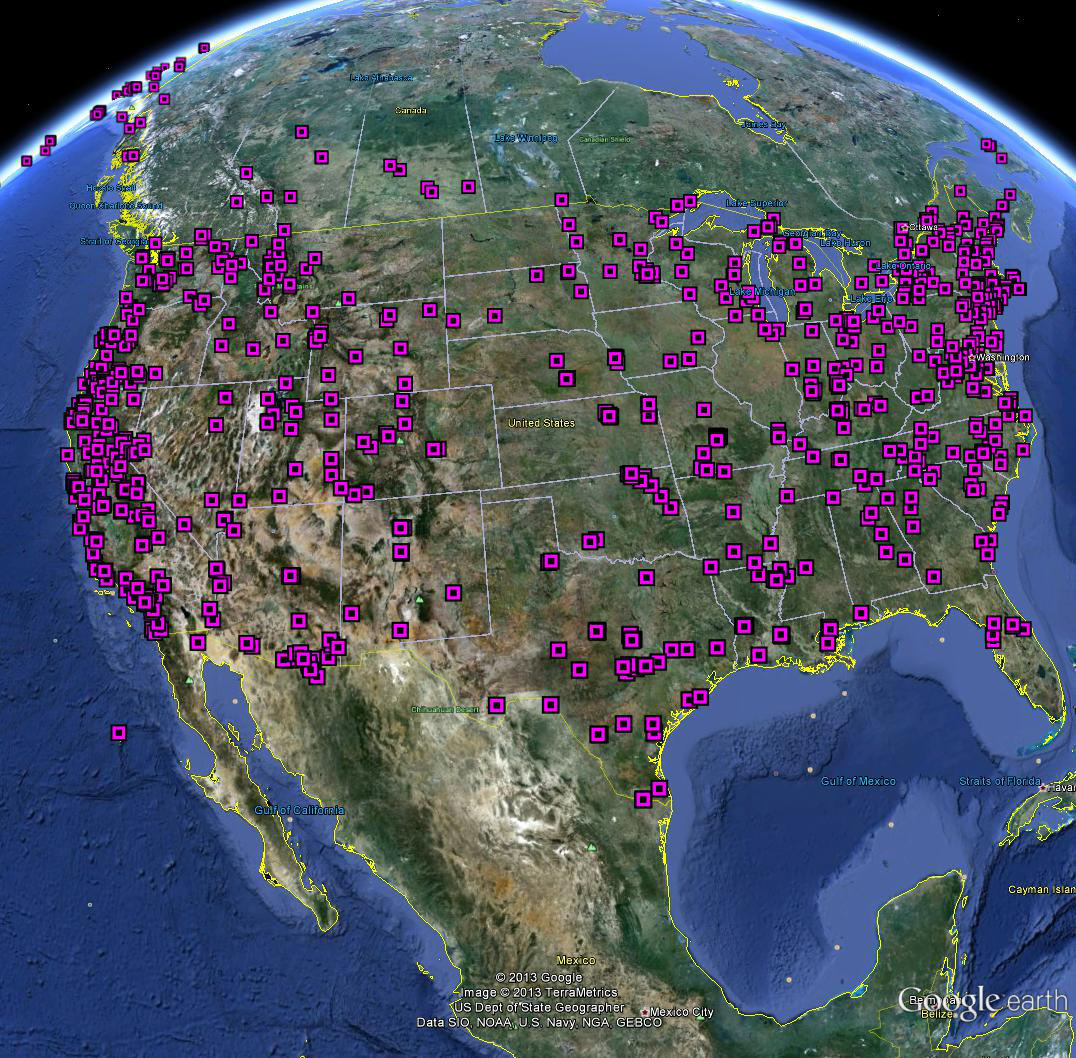 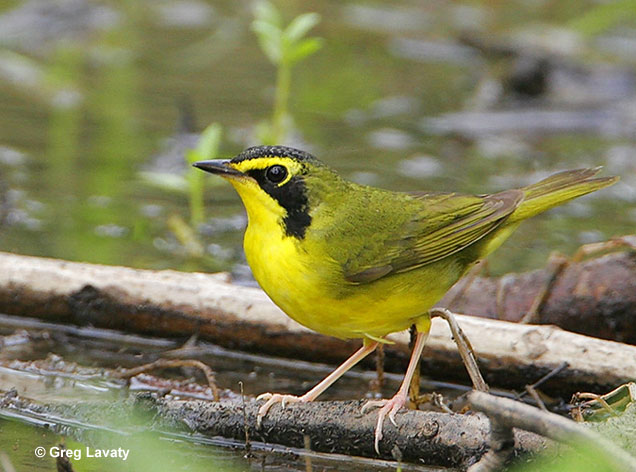 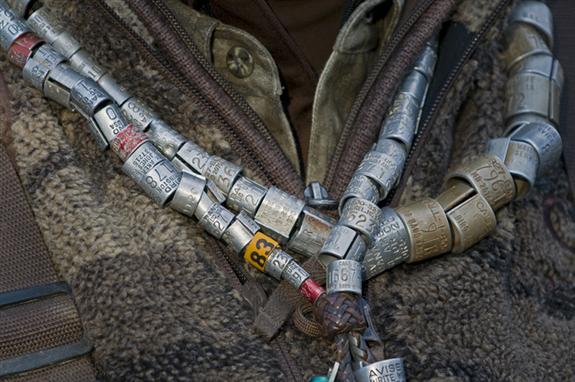 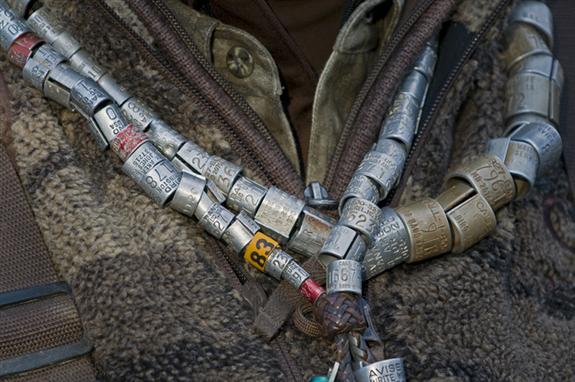 6,900,000	Mallards
3,400,000	Canada geese
1,700,000	Blue-winged teals
1,600,000	Wood ducks
   ….		   ….
Abundance declines
Mortality
Movement
Lower recruitment
Adult mortality
Out-migration
Concentrate in refugia
[Speaker Notes: Stay tuned]
Abundance declines
Mortality
Movement
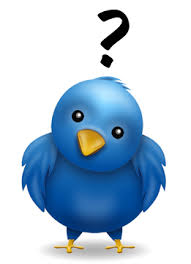 Lower recruitment
Adult mortality
Out-migration
Concentrate in refugia
Abundance declines
Mortality
Movement
Lower recruitment
Adult mortality
Out-migration
Concentrate in refugia
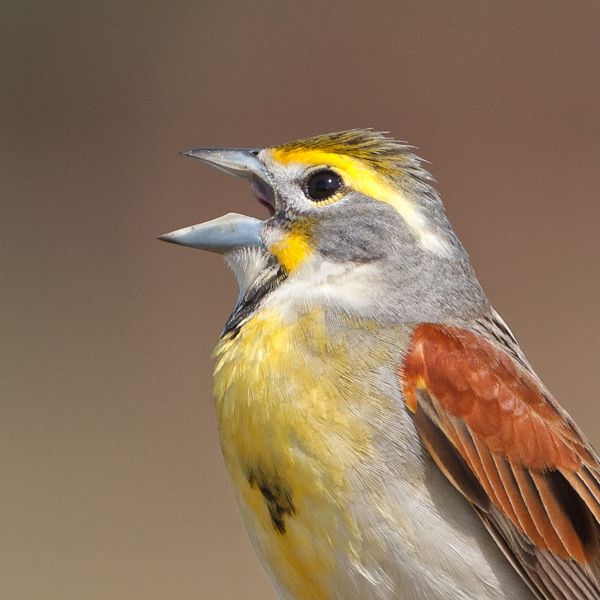 Dickcissel suitable weather space
Normal year - 2011
Dickcissel abundance
Weather suitability
[Speaker Notes: Summarized anomaly values within extents of BBS buffers


Deviance – how much does abundance in a given area differ from long term average, in response to extreme event?]
Drought year - 1988
Dickcissel abundance
Weather suitability
Dickcissel
[Speaker Notes: Deviance – how much does abundance in a given area differ from long term average, in response to extreme event? 

ADD chart of weather anomaly for core that brooke showed us last week.]
Abundance declines
Mortality
Movement
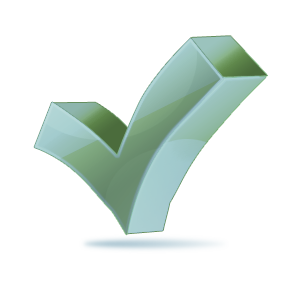 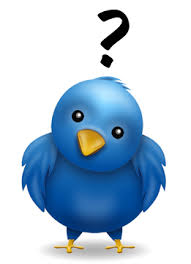 Lower recruitment
Adult mortality
Out-migration
Concentrate in refugia
Main Goals
Basic science: Predict the effects of droughts, heat waves, and cold snaps, on bird demographics
Applied science:
   Quantify and enhance the role of National Wildlife Refuges and National Forests as refugia for birds during extreme events
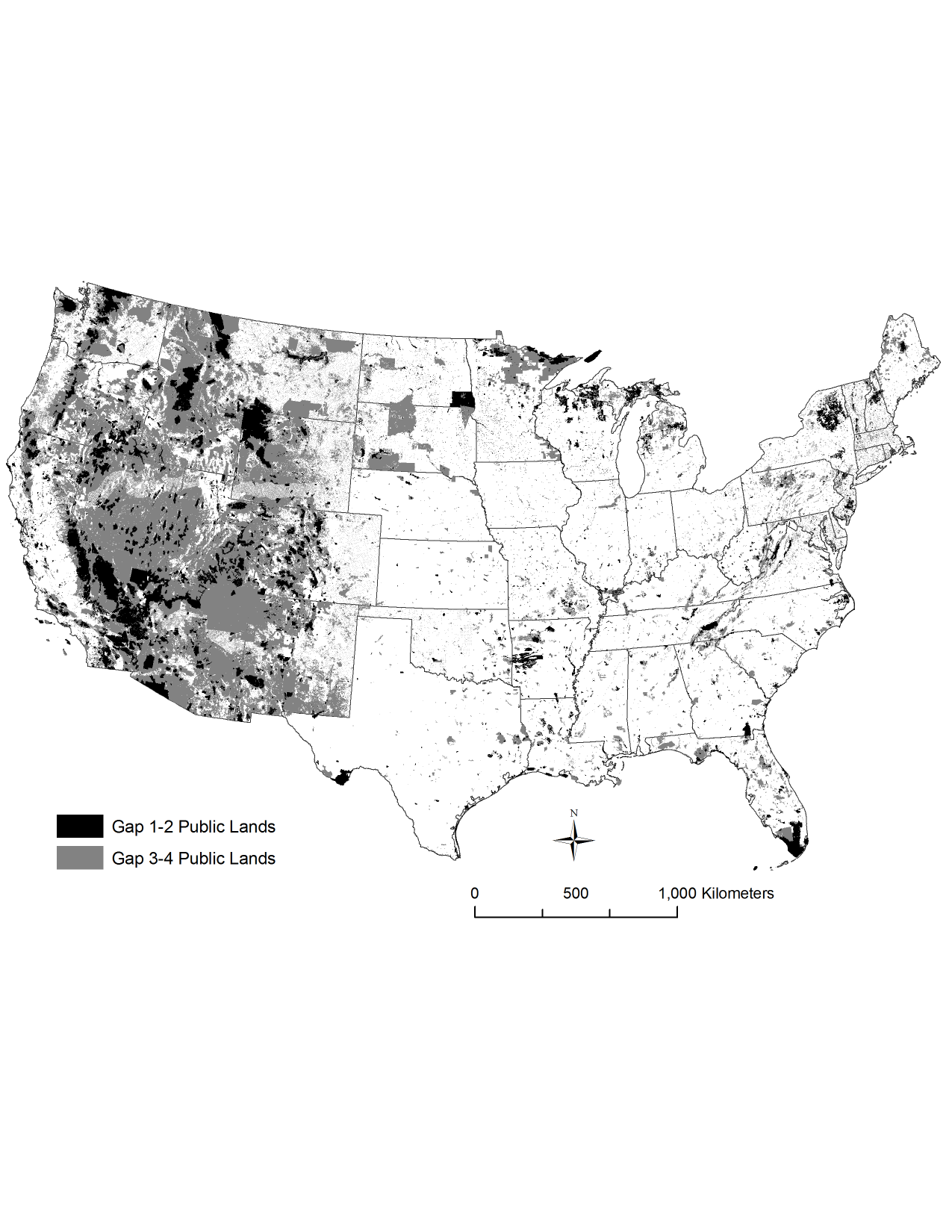 [Speaker Notes: Coded according to the definitions of the National Gap Analysis Pogram
Gap 1-2 public lands with a protection mandate
Gap 3-4 public lands that are multiple use or do not have a protection mandate]
Species of Greatest Conservation Need
* p < 0.05
[Speaker Notes: Results of Kruskall Wallace test of differences  (nonparametric analog of one way anova)

In wi, 39 SGCN sp are likely picked up on BBS (back of envelope estimate), of the ~ 100 northwoods species likely picked up on WI bbs routes]
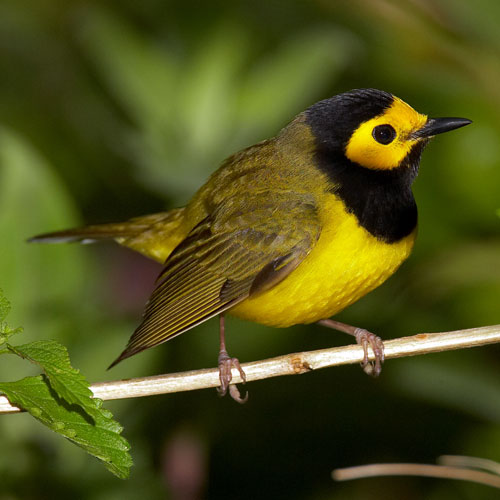 [Speaker Notes: Here see protected areas overlaid]
Suitable weather space 1950-2011
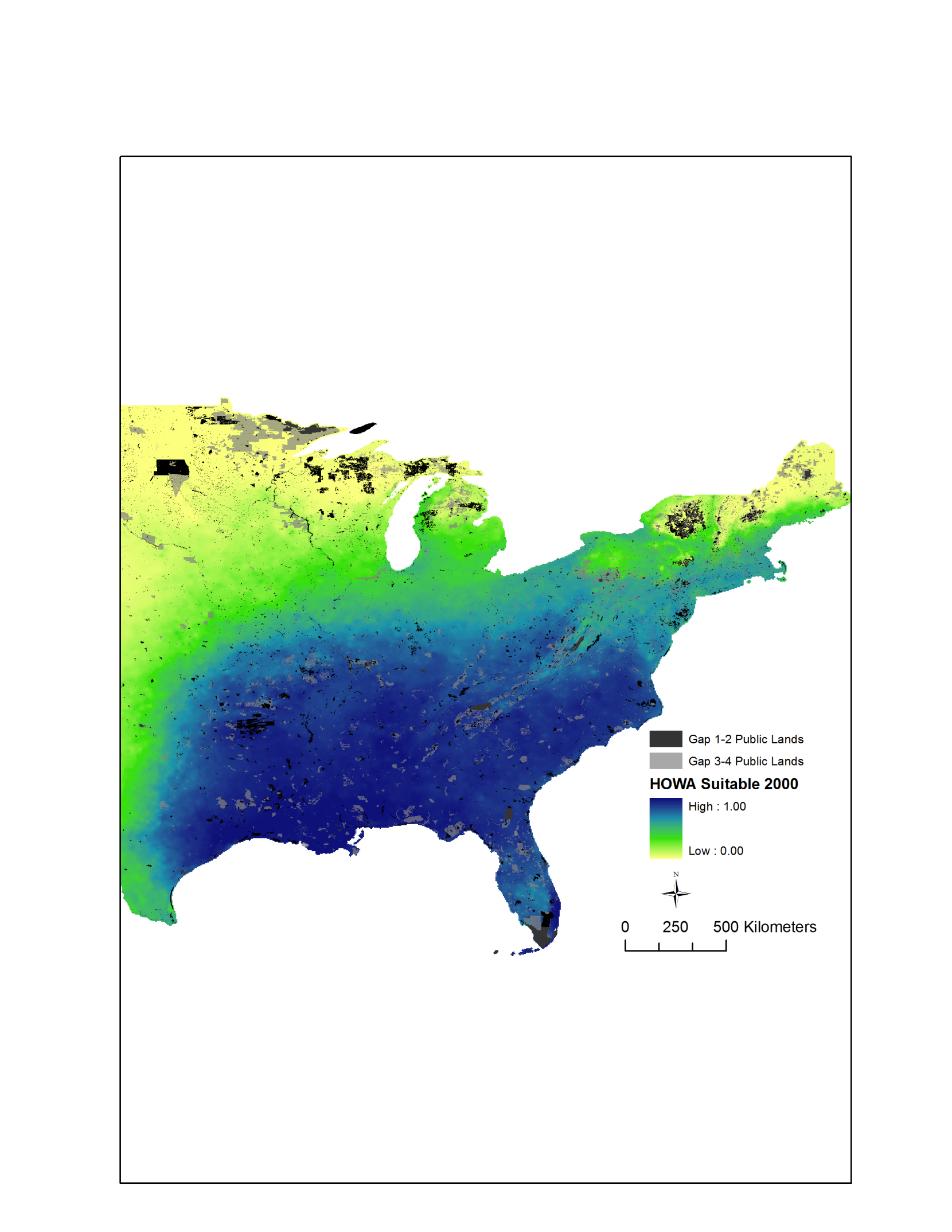 [Speaker Notes: Here see protected areas overlaid]
Suitable Climate space 2050
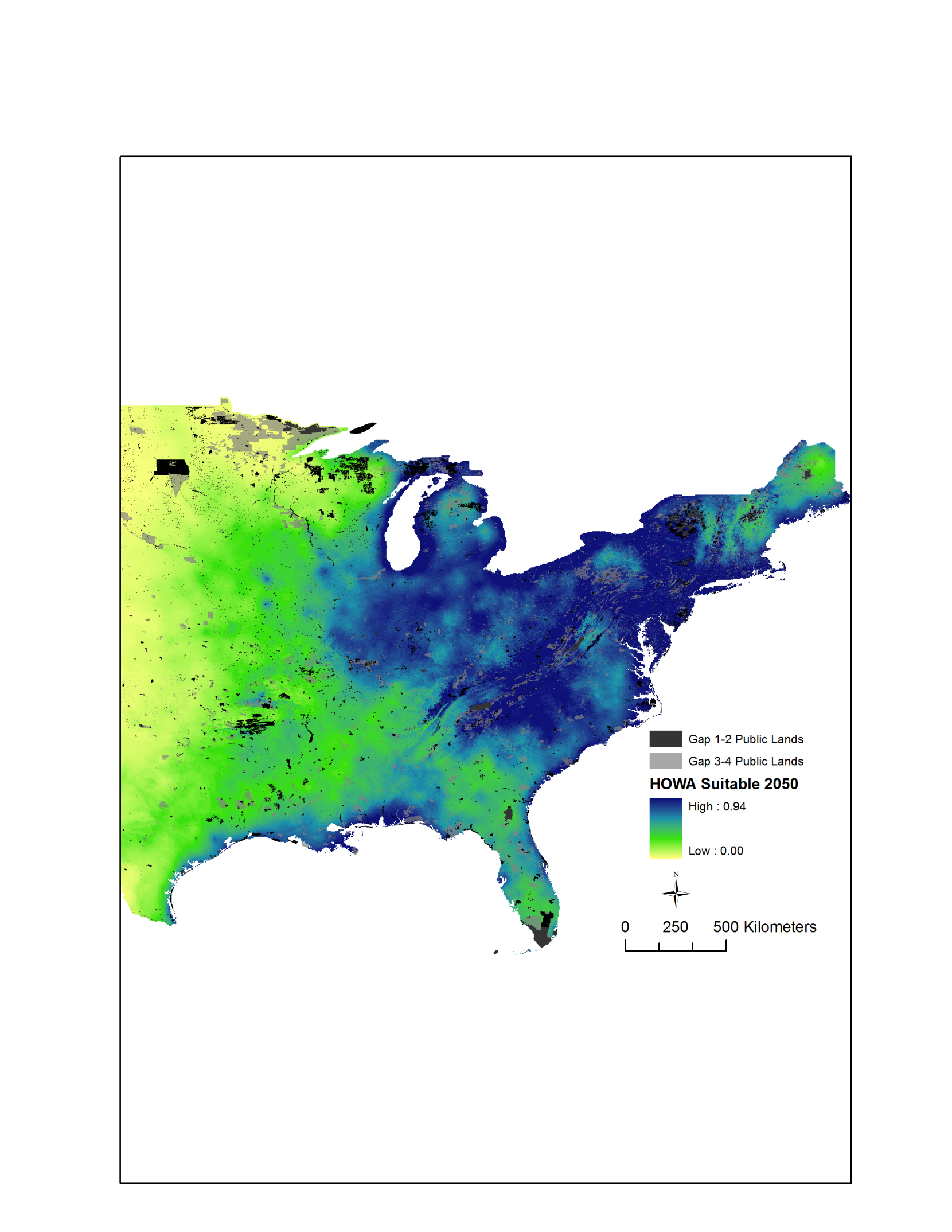 [Speaker Notes: Here see protected areas overlaid -]
Hooded Warbler: suitable Climate space 2050
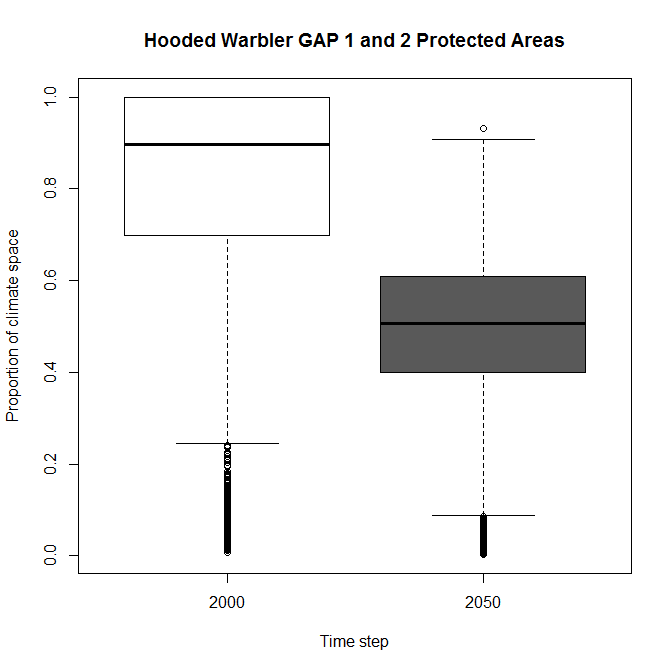 [Speaker Notes: Here see protected areas overlaid -]
Conclusions
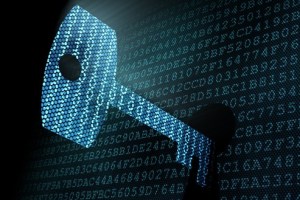 [Speaker Notes: All the datasets in place, both for extreme events, and for bird responses]
Abundance declines
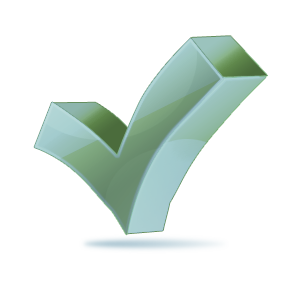 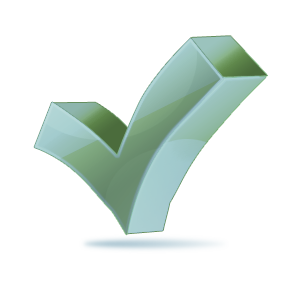 Mortality
Movement
Lower recruitment
Adult mortality
Out-migration
Concentrate in refugia
[Speaker Notes: The main response is Mortality (30 % of species), but Movement also common (15% of species)]
Abundance declines
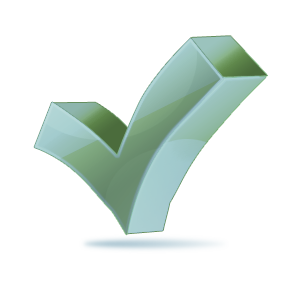 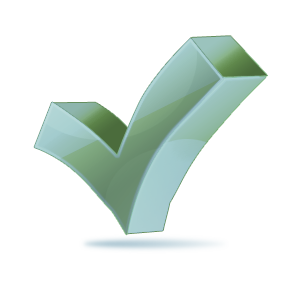 Mortality
Movement
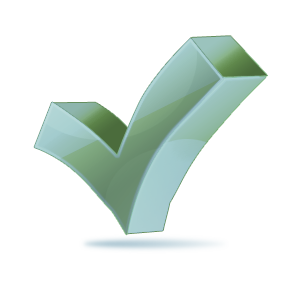 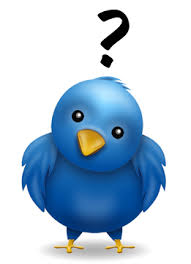 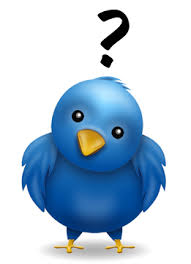 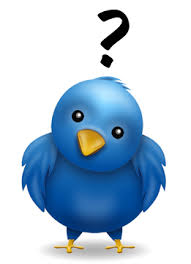 Lower recruitment
Adult mortality
Out-migration
Concentrate in refugia
[Speaker Notes: Outmigration is one important movement pattern.  Concentration not yet tested, nor the types of mortality]
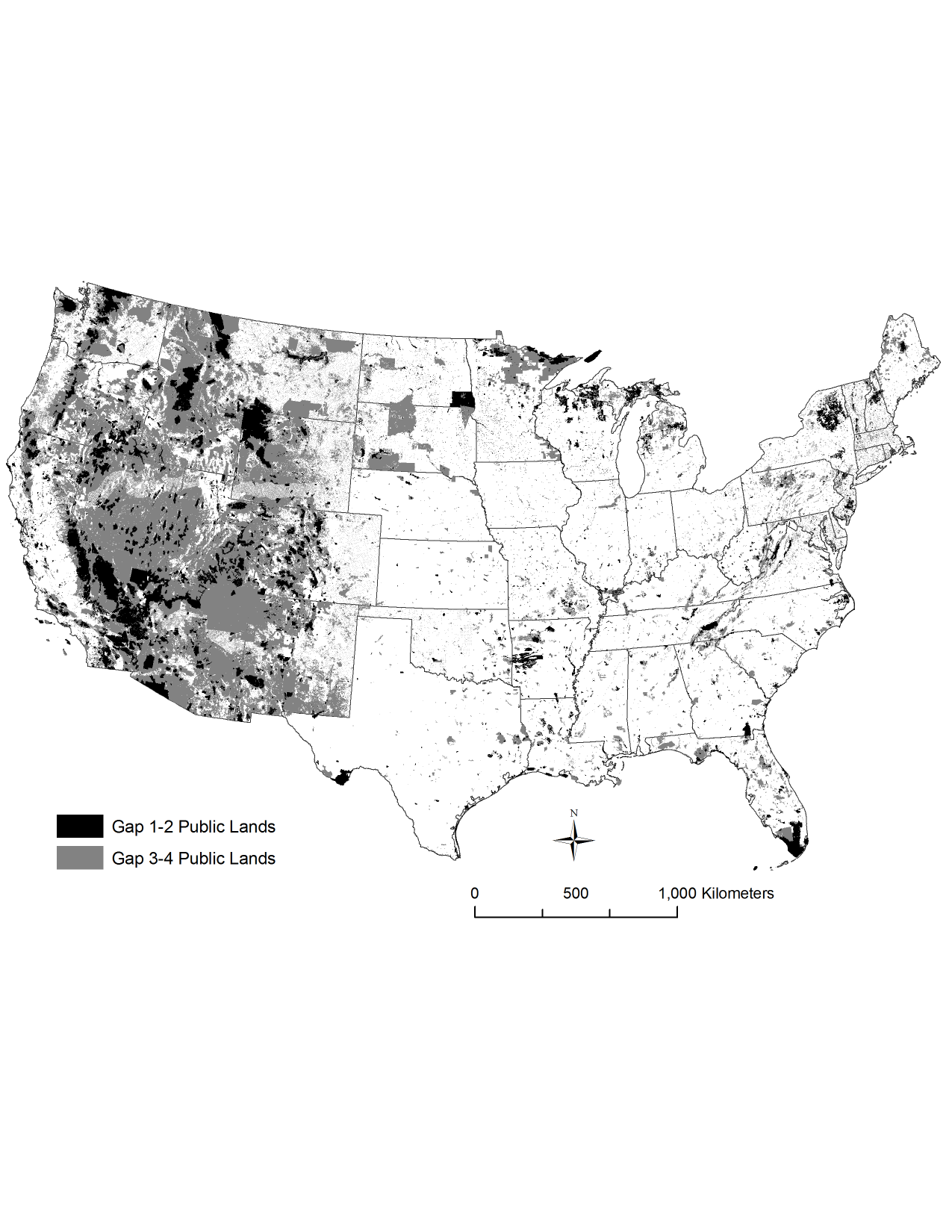 [Speaker Notes: Protected areas appear to be important refugia – but aren’t always in the right places given future climate change]
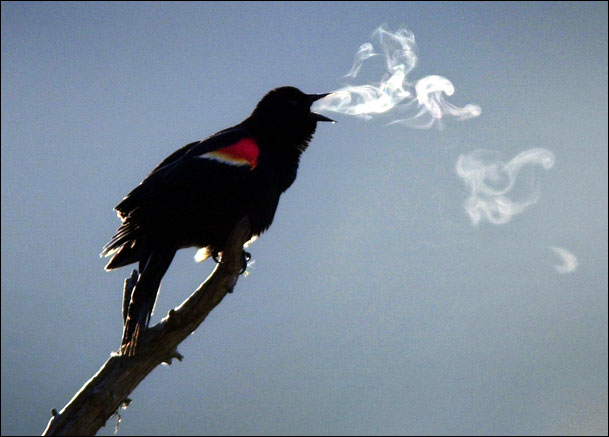 Thank
You!!